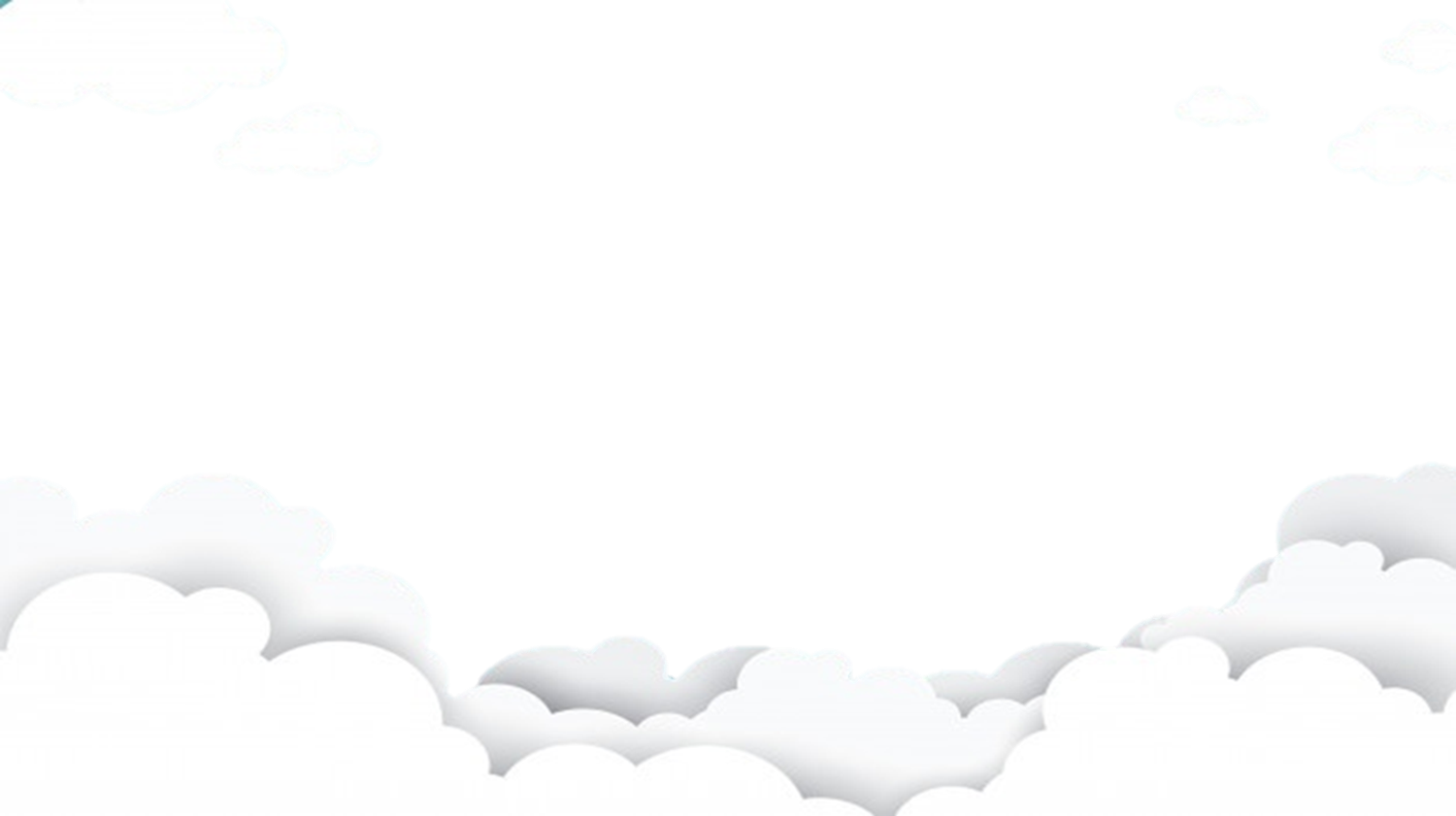 Математика
2. разред
Читање и писање бројева прве стотине
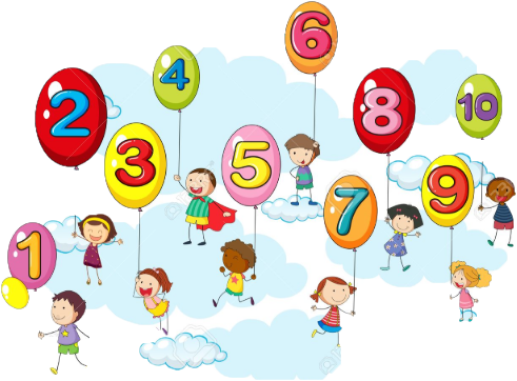 ПРВА СТОТИНА
65
Двоцифрене бројеве пишемо тако што најприје напишемо цифру десетица, па цифру јединица.
- шездесет пет
јединица
десетица
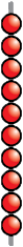 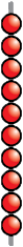 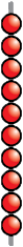 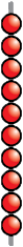 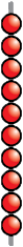 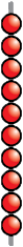 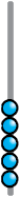 100 = 1С 0Д 0Ј = 10Д
6Д = 60
5Ј = 5
ПОНОВИМО ДЕСЕТИЦЕ ПРВЕ СТОТИНЕ
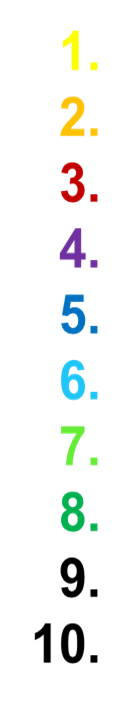 2.
3.
1.
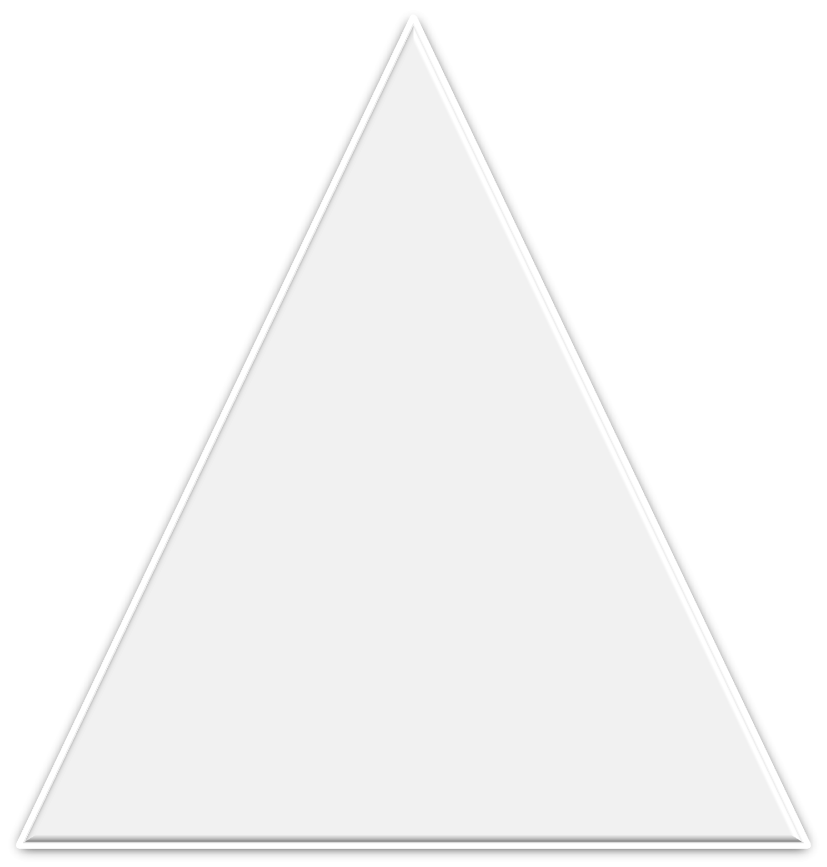 4.
8.
5.
7.
6.
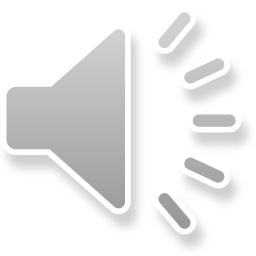 2.
3.
4. Задатак: Попунимо празна мјеста у табели.
1.
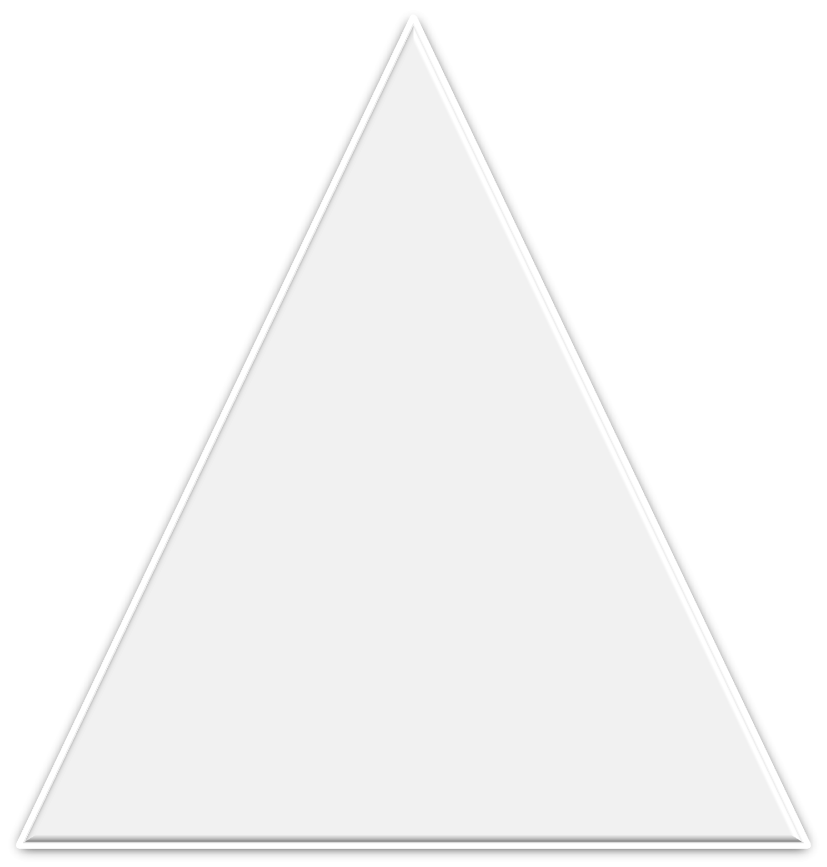 4.
2Д
3Ј
23
8.
дванаест
1Д
2Ј
5.
7.
7
6.
седам
7Ј
77
7Д
2.
3.
1.
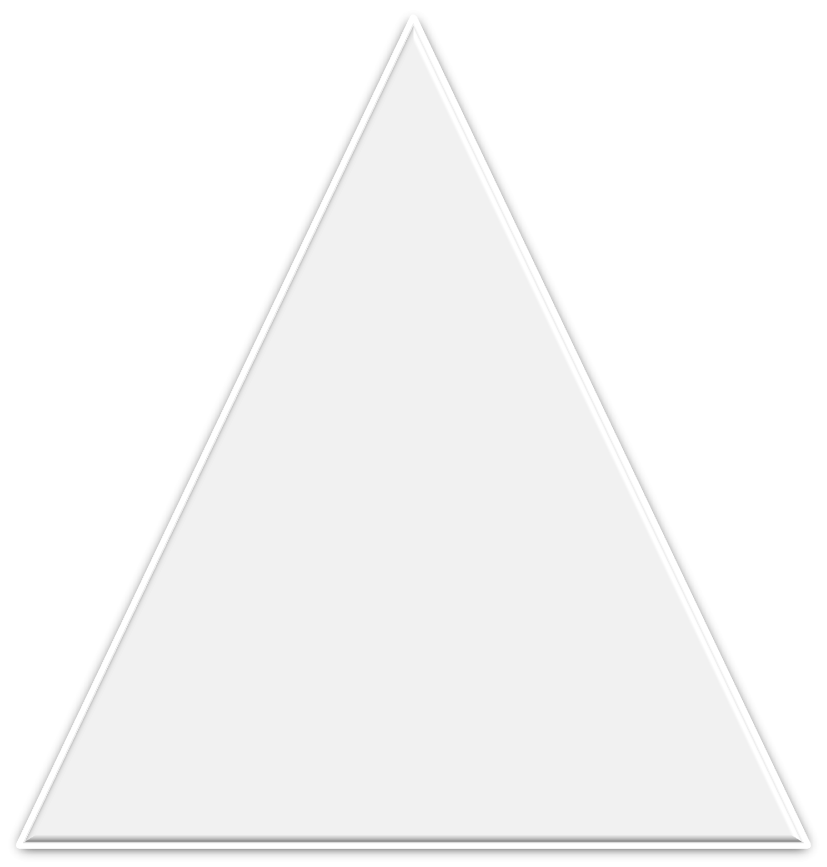 4.
8.
5.
7.
6.
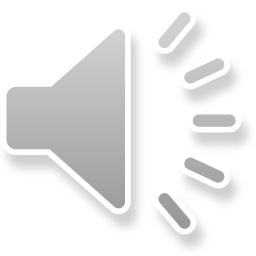 2.
3.
7. Задатак: Линијама повежи свеску са одговарајућом
                     торбом.
1.
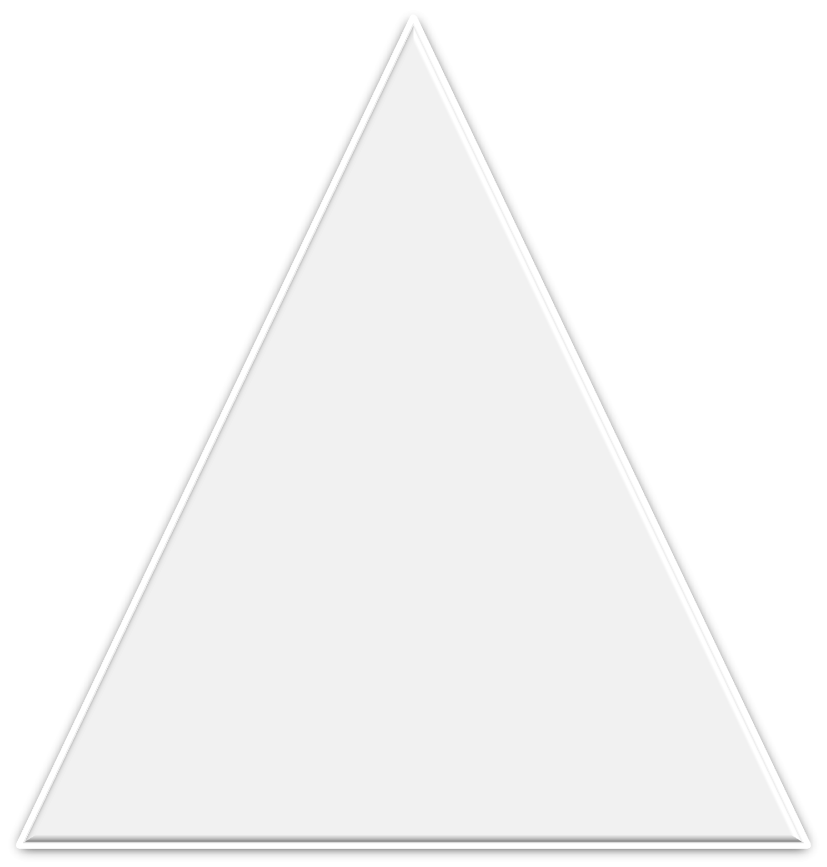 4.
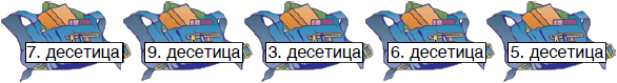 8.
5.
7.
6.
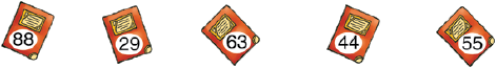 2.
3.
1.
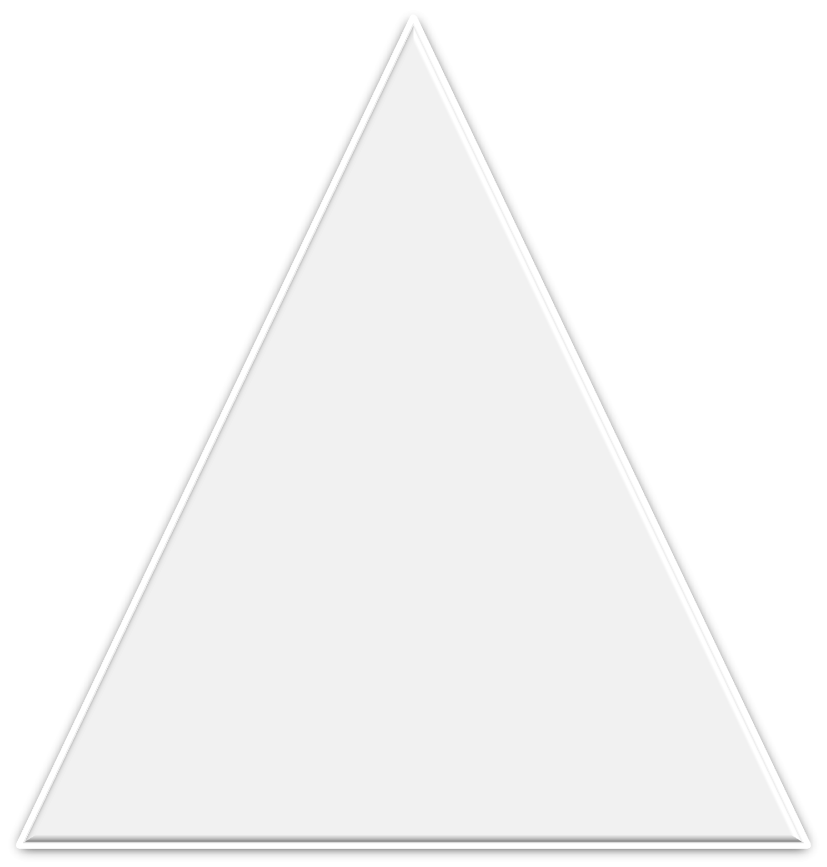 4.
8.
5.
7.
6.
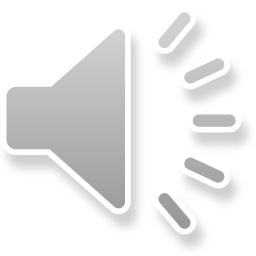 2.
3.
1.
2. Задатак: Напиши све двоцифрене бројеве 
                      којима је цифра десетице 5.
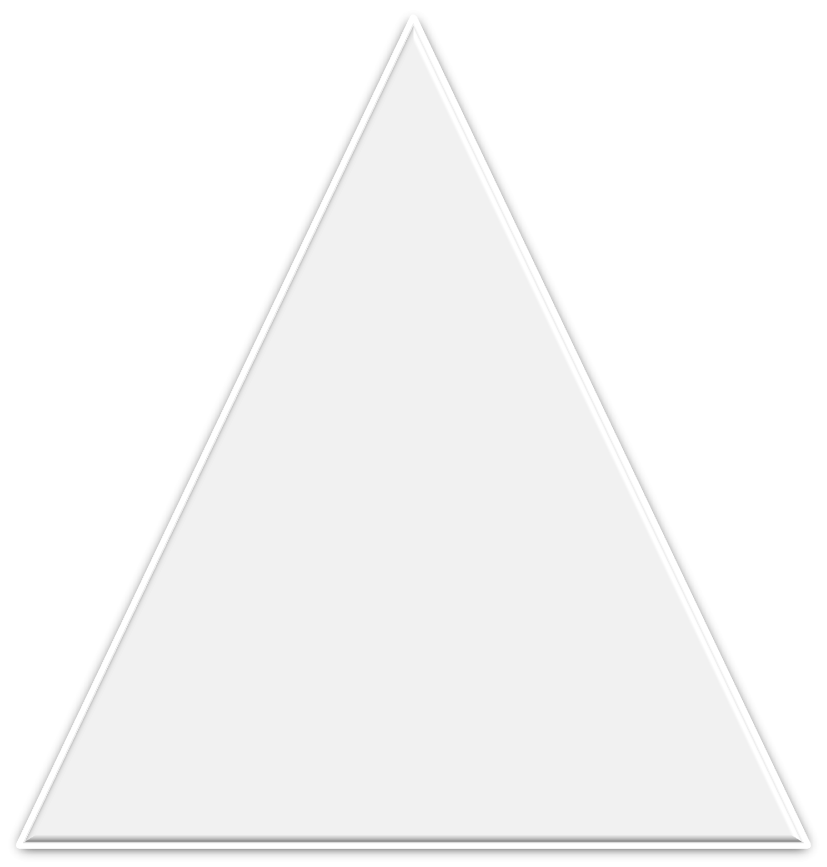 4.
8.
50, 51, 52, 53, 54, 55, 56, 57, 58, 59
5.
7.
6.
2.
3.
1.
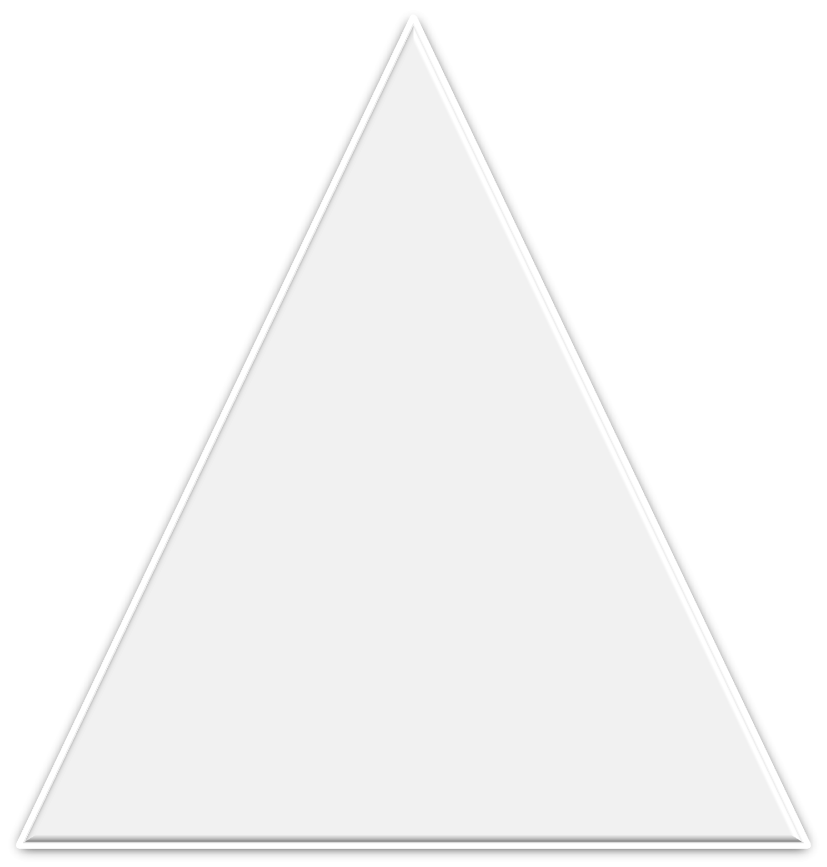 4.
8.
5.
7.
6.
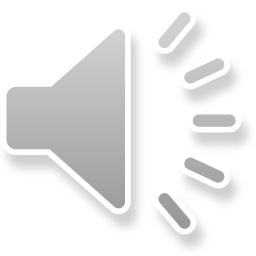 2.
3.
5. Задатак: Напиши десетицу која се налази
                      између бројева:
1.
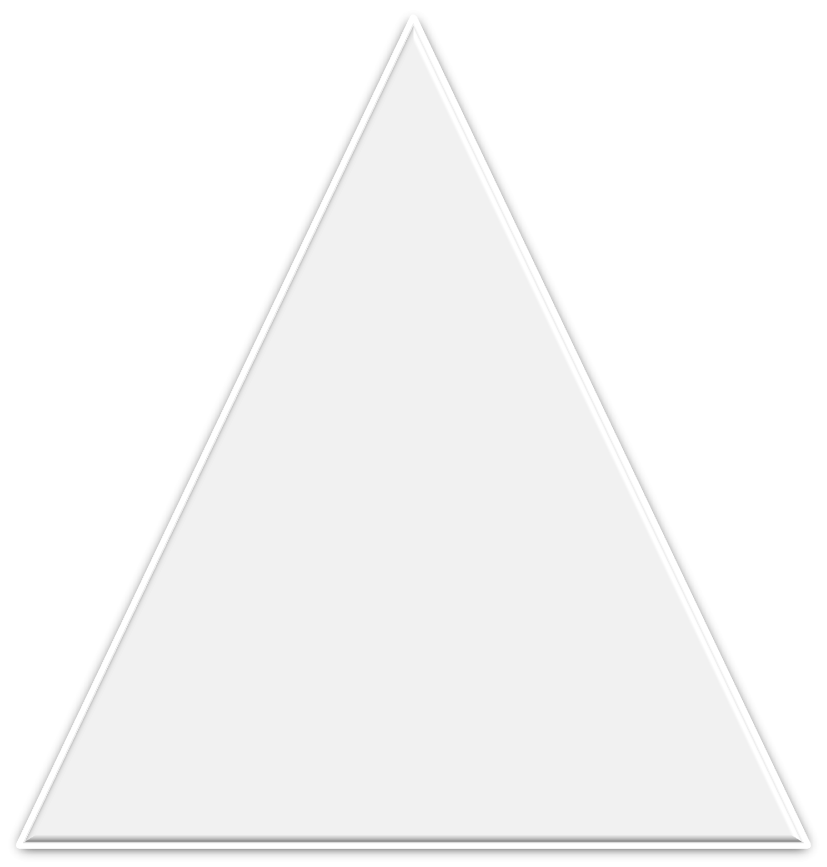 4.
8.
30
5.
7.
80
6.
60
САМОСТАЛАН РАД
1. Напиши све двоцифрене бројеве којима је цифра  јединица 7.
2. У таблицу мјесних вриједности цифара упиши сљедеће броjеве:
            17, 55, 4, 100, 80.